AI Tools for Literature Reviews
Jason Coleman
Livia Olsen
Carol Sevin

October 14, 2024
AI Tools for Document Discovery & Analysis
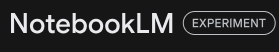 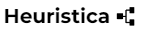 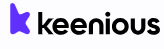 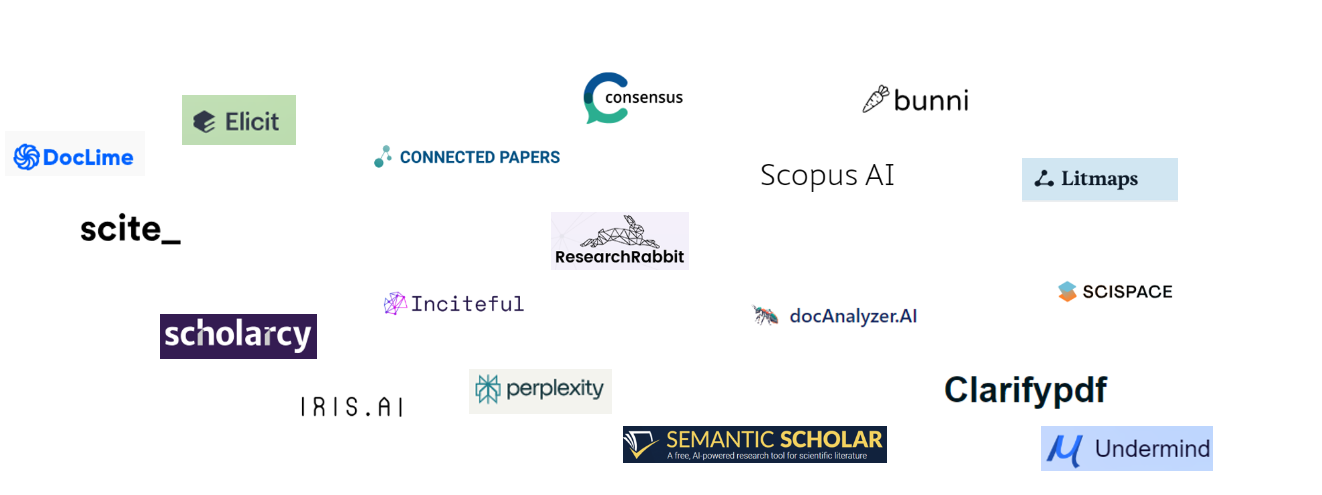 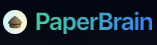 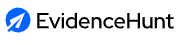 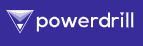 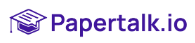 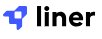 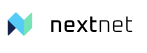 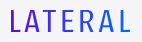 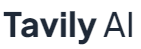 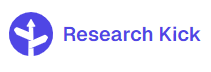 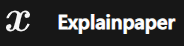 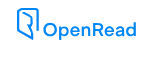 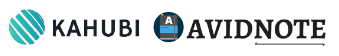 Varieties of AI-Powered Tools for Literature Reviews
Semantic Search and Retrieval Augmented Generation

User provides natural language prompt.
Tool searches corpus of papers.
Results based on semantic relevance are presented as tables and/or answers.
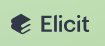 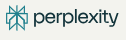 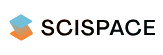 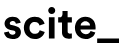 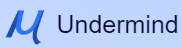 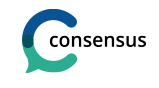 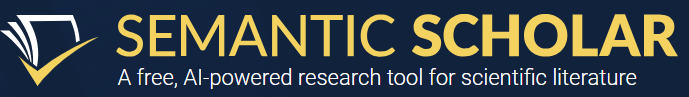 [Speaker Notes: The second type are tools that use semantic search to enable natural language queries and retrieval augmented generation to provide answers and summaries via a Large-Language model.]
Varieties of AI-Powered Tools for Literature Reviews
Similarity calculators (aka literature mappers)

User identifies one or more seed papers.
Tool analyses networks of citations and/or authorship.
Results based on similarity are presented as maps 
or lists.
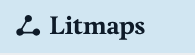 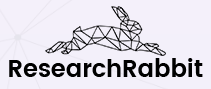 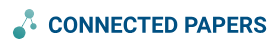 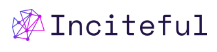 [Speaker Notes: There are scores of tools that use AI to augment the discovery of academic research publications and/or make it easier to learn from the results. After playing with dozens of them, we realized that they fall into three main types. The first and oldest type are tools that help you find papers that are related to a set you have already found. We will work with Research Rabbit in a few minutes.]
Varieties of AI-Powered Tools for Literature Reviews
Document Summarizers and Interrogators

User uploads documents.
Tool can answer questions about a specific document
 or a set of documents.

Some tools create reports with analysis and/or 
summary.
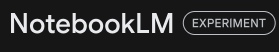 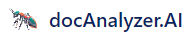 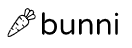 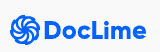 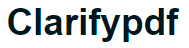 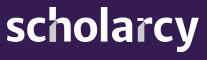 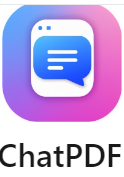 [Speaker Notes: The third type are tools that analyze documents you upload. You can chat with your documents. Some provide automatically generated analyses.]
Benefits of using semantic search tools with retrieval augmented generation

Reduces need to know search syntax.
Reduces need to generate alternate keywords.
Enables rapid extraction of answers to specific questions
Expedites screening via customized summaries.
Some allow you to query uploaded documents.
Facilitate rapid discovery of scholarly vocabulary.
[Speaker Notes: These tools are not far superior to our traditional tools - at least not yet. But they do offer a different experience that can augment that provided by databases like ProQuest Central, JSTOR, and Web of Science. 

These tools can help you find papers that are relevant to your research questions. Unfortunately, they can and do make things up - although they are rapidly improving in that regard.]
Disadvantages of using semantic search tools with retrieval augmented generation

Becomes hard to leverage controlled vocabulary.
Corpus is limited - usually to open access journal articles.

Generated answers often attribute information to a citing article rather than the cited source.

They will confabulate/hallucinate/lie.
Can lead to even less close reading of the literature.
[Speaker Notes: These tools are not far superior to our traditional tools - at least not yet. But they do offer a different experience that can augment that provided by databases like ProQuest Central, JSTOR, and Web of Science. 

These tools can help you find papers that are relevant to your research questions. Unfortunately, they can and do make things up - although they are rapidly improving in that regard.]
Framework for assessing AI research tools
https://guides.temple.edu/ai-research-tools/assess
[Speaker Notes: These tools can help you find papers that are relevant to your research questions. Unfortunately, they can and do make things up - although they are rapidly improving in that regard.]
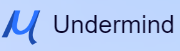 Undermind
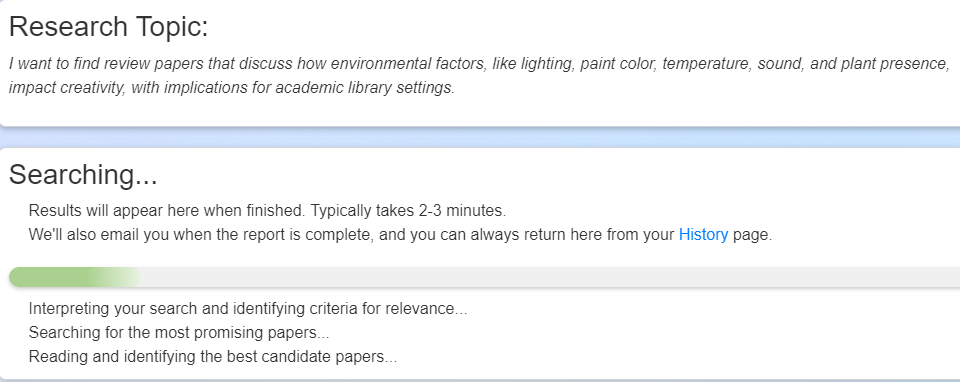 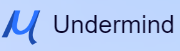 Undermind
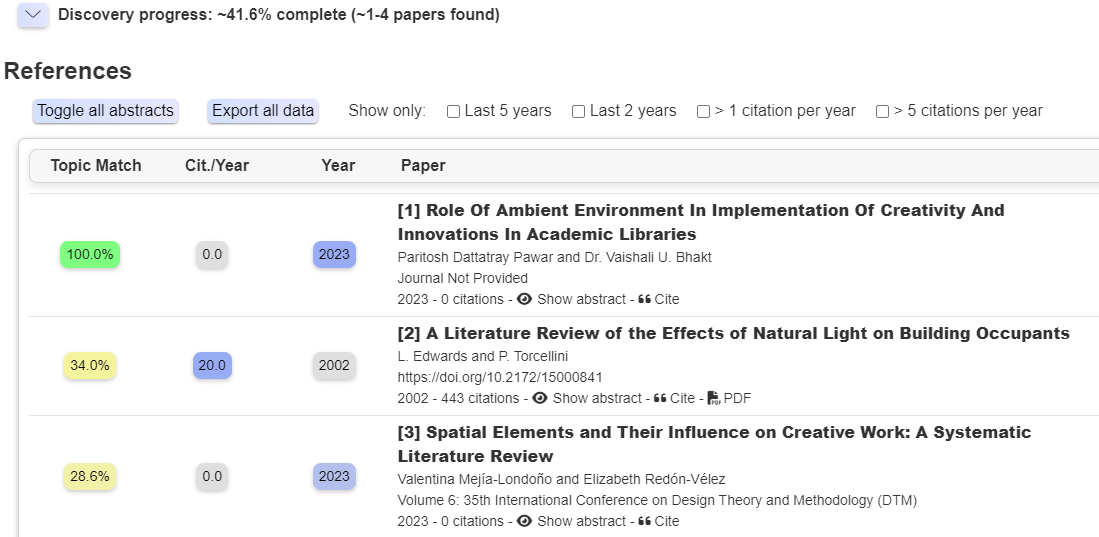 SciSpace
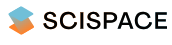 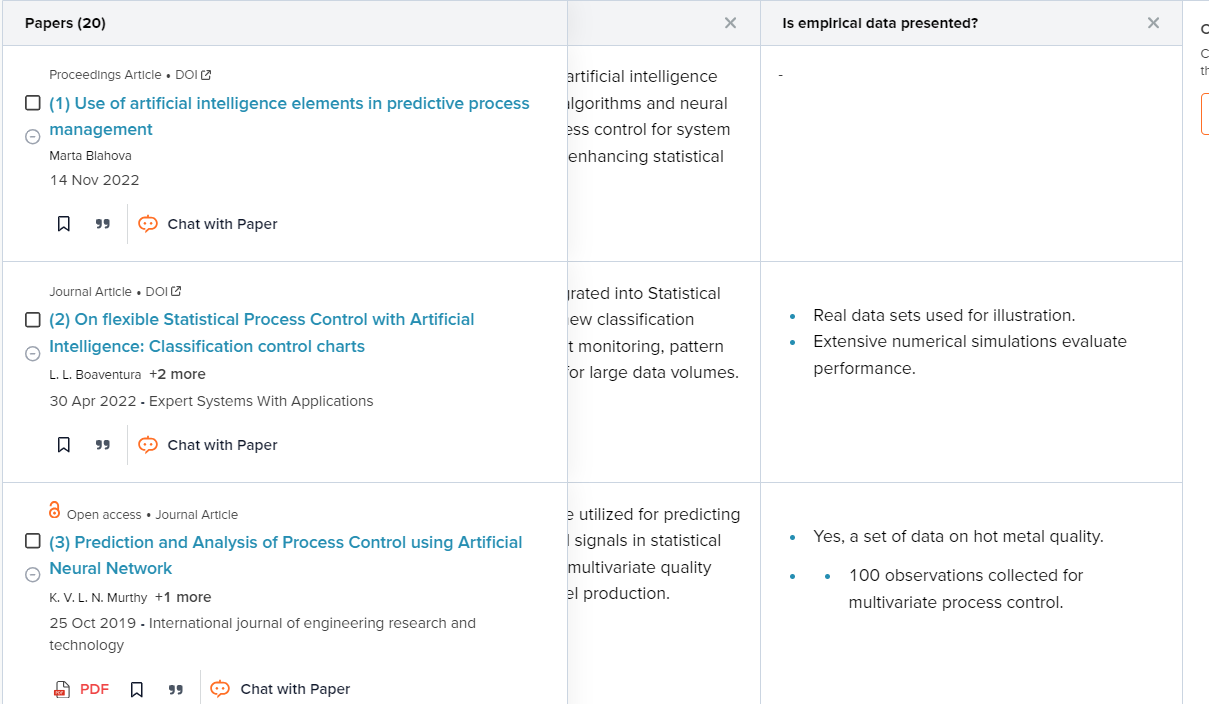 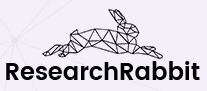 Research Rabbit
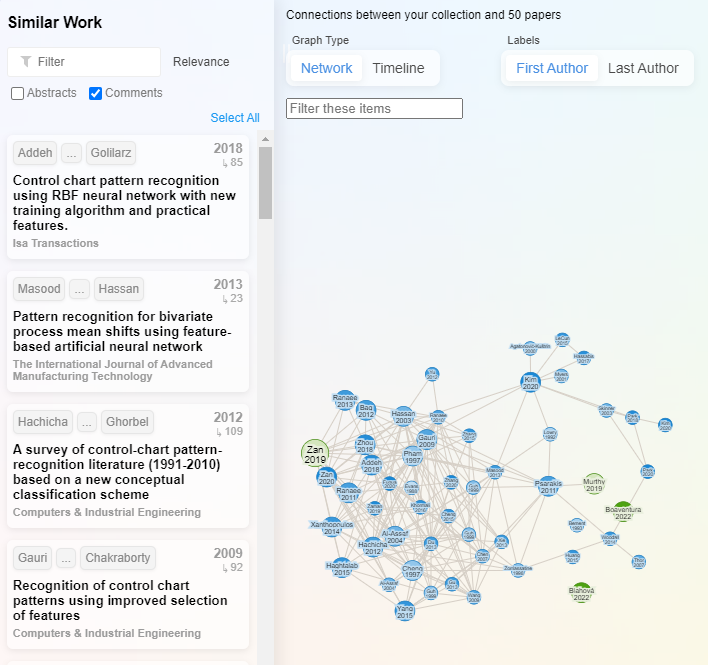 Resources for Learning More
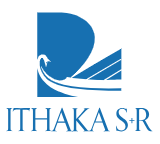 Generative AI Product Tracker – https://bit.ly/ithaka-discovery
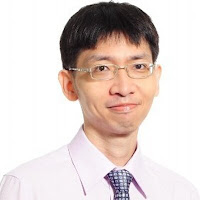 Aaron Tay– https://musingsaboutlibrarianship.blogspot.com/
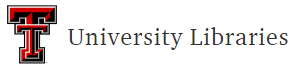 https://guides.library.ttu.edu/artificialintelligencetools/aitools
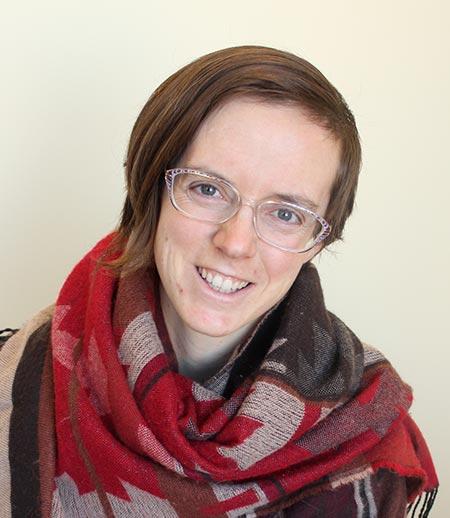 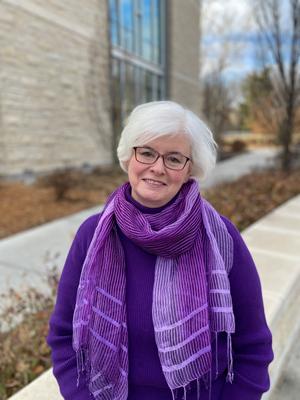 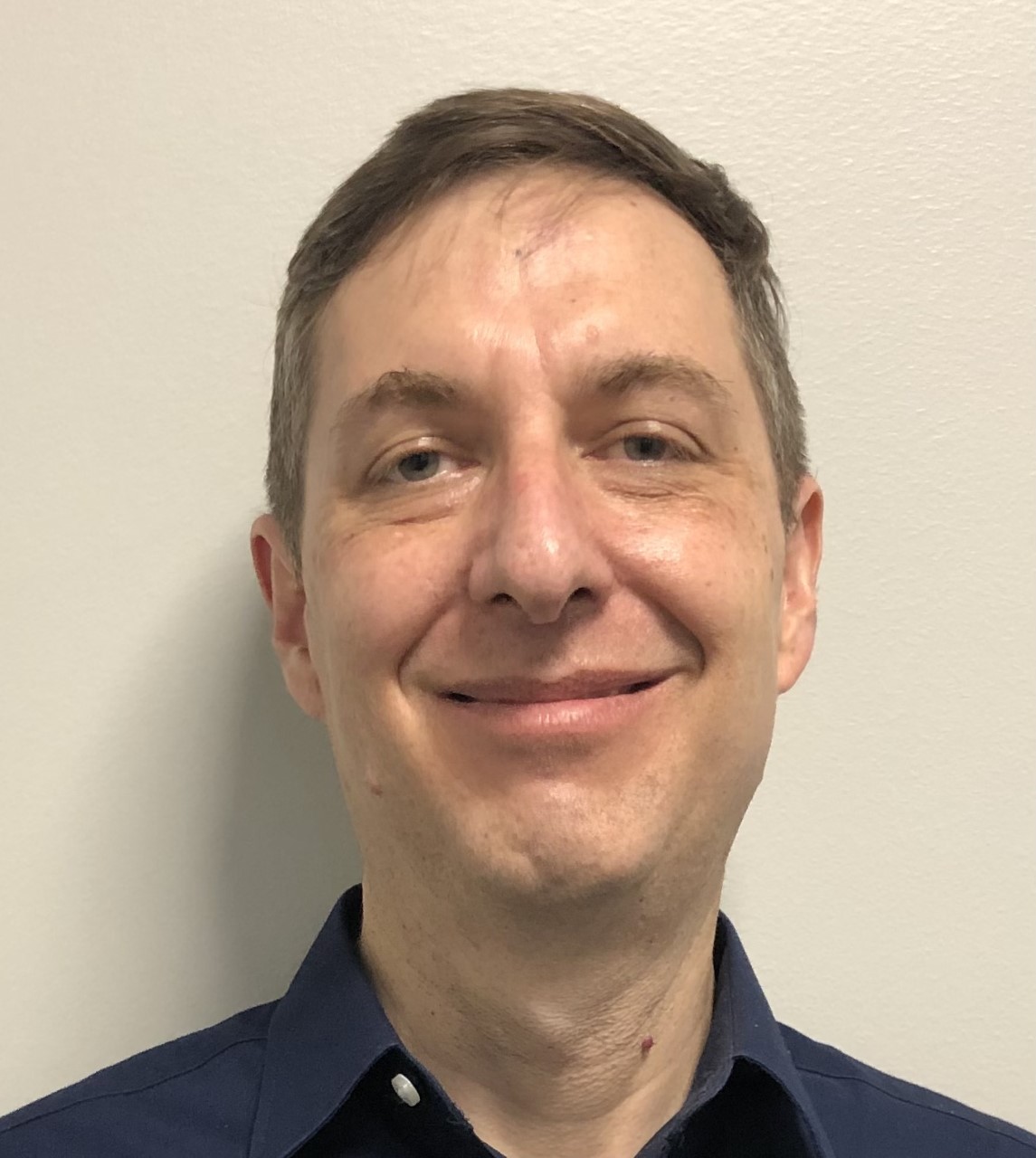 AI for Faculty Handout– bit.ly/aibrarianshandout